Sistemul muscular
Prof.  STAN CRISTINA IULIANA
Structura muşchiului striat
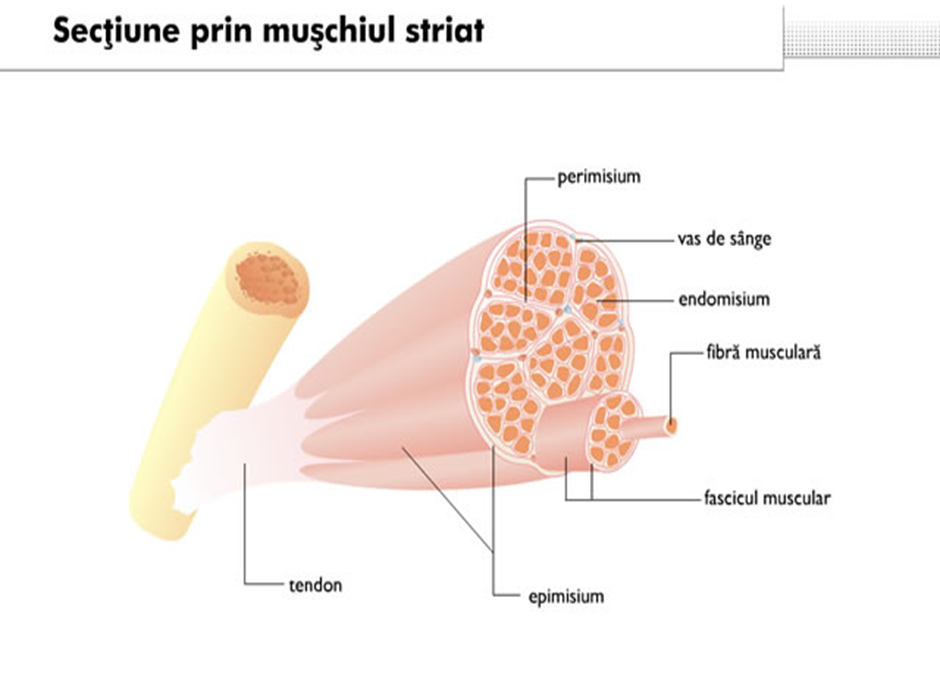 Arhitectura fibrei musculare striate
Contracţia musculară
Principalele grupe de muşchi somatici
1.Muşchii capului
2. Muşchii gâtului
3. Muşchii membrelor
4. Muşchii trunchiului
Muschii capului si gatului
m. frontal
1
m. orbiculari ai pleoapelor
2
4
m. zigomatic
m. orbicular al buzelor
3
m. sternocleidomastoidian
5
Muschii trunchiului-fata anterioara
4
m. subclavicular
m. pectoral
1
5
m. intercostali
m. marele dintat
2
6
m. drepti abdominali
m. oblic extern
3
7
m. oblic intern
Muschii trunchiului-fata posterioara
m. trapez
1
4
m. infraspinos
5
m. rotund mic
6
m. rotund mare
2
m. mari dorsali
m. oblic extern
3
Muschii membrelor superioare-fata anterioara     -fata posterioara
m. deltoid
1
m. coracobrahial
5
2
m. biceps
6
triceps capul lung
triceps capul lung
4
triceps capul lateral
1
7
triceps capul medial
triceps capul medial
2
m. brahioradial
3
8
m. palmar lung
5
anconeu
9
m. flexor
 radial al carpului
m. extensor
ulnar al carpului
m. flexor
ulnar al carpului
3
6
m. flexor 
superficial al
degetelor
4
m. extensorul
degetelor
7
Muschii membrelor inferioare:-muschii coapsei
tensor al 
fasciei lata
1
4
iliopsoas
pectineu
5
6
fesier
adductor mare
1
adductor lung
6
2
semitendinos
gracilis
7
biceps femural
7
3
gracilis
cvadriceps 
femural
croitor
2
8
semimembranos
4
vast lateral
3
vast medial
9
Fata anterioara
Fata posterioara
Muschii membrelor inferioare:-muschii gambei
peronier lung
1
tibial anterior
4
gastrocnemian
1
gastrocnemian
gastrocnemian
5
3
solear
6
2
peronier scurt
solear
solear
4
extensorul lung al
halucelui
2
extensorul lung al
degetelor
3
7
Fata anterioara
Fata posterioara
Bibliografie:
Ioana AriniIoana ArinişIoana Ariniş – Manual de biologie-clasa aXI-a , editura SIGMA, Bucuresti, 2006
http://sistem-muscular.blogspot.ro/